Bikaner District
Category: Saturation approach in holistic development of districts



Presented by: District collector, Bikaner, 
Rajasthan
Bikaner District Overview
Location: Thar Desert, Western Rajasthan
Area: 30,248 Sq Kms
Sex Ratio: 905 females per 1000 males (2011 census)
Female Literacy Rate: 52.12% (lower than the National Avg of 65.46%)
Focus on women-focused schemes due to demographic challenges
2011 census : 66.1 % rural population
Key Practices & Innovations
Transparency & Anti-Corruption:

      Periodic inspections, employee performance monitoring

      Beneficiary feedback and random data cross-checks


Grievance Redressal & Feedback Mechanism:

     Sampark portal, 181 helpline, Jansunwai sessions

     Priority on star-marked grievances
Key Practices & Innovations
Effective Administration:
     Scheduled review meetings, ranking system for officials

     Zero-tolerance policy for inefficiency and corruption

Human Resources and Capacity building:
     Regular trainings for officials and community workers

     Performance reviews to pinpoint improvement areas

Community Engagement :
     Camps, Gramsabhas, and social audits for engagement

     Awareness programs: street plays, school rallies, media outreach
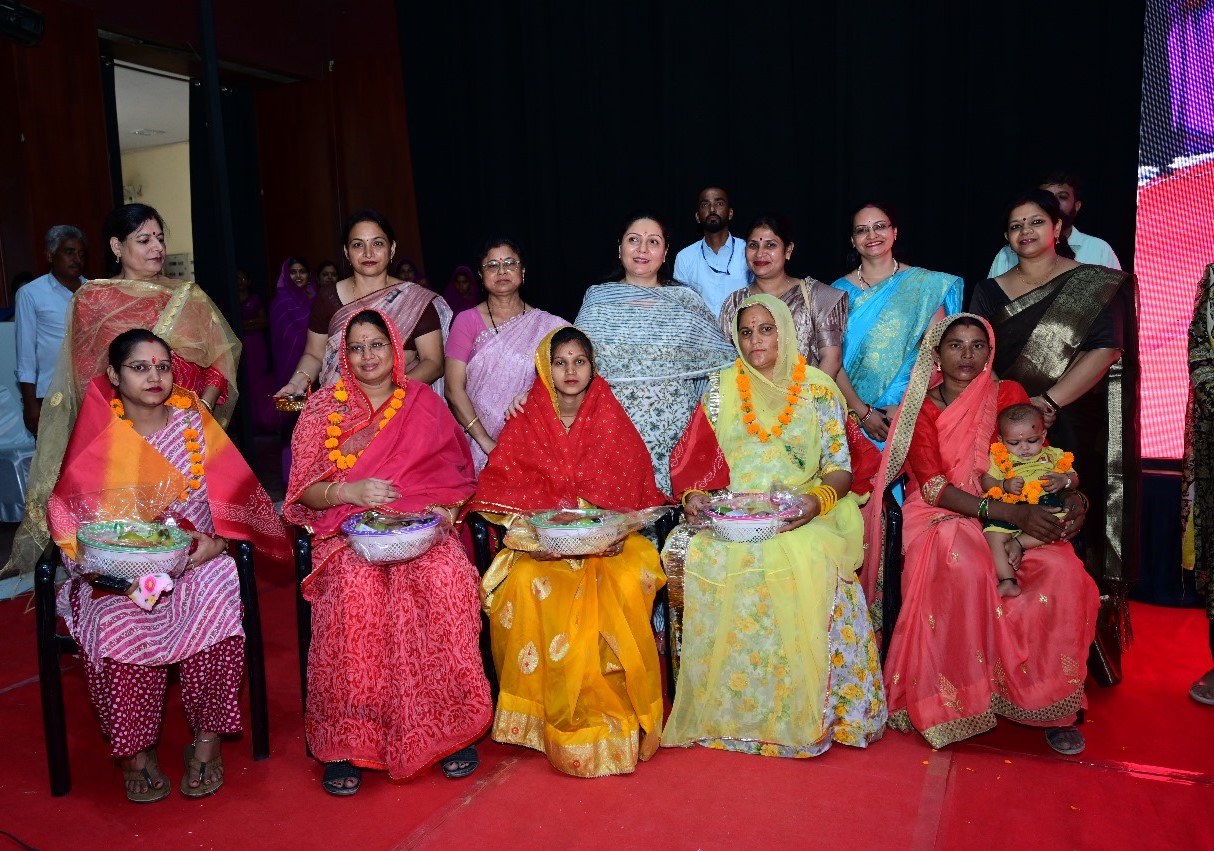 Convergence of Schemes: 2 approaches
Integrated Planning:
Inter-departmental meetings to avoid duplication
Data integration for better beneficiary targeting

Saturation through Convergence:
Dovetailing of various aspects of different schemes for saturation
Complimentary use of fund sources  (LAD funds, CSR, DMFT etc )
Saturation approach to schemes
Illustrations of Saturation through convergence
Saturation of Benefits to Persons with disabilities (PwDs) under MGNERGA:
Extensive survey of PwD Job-card holders under NREGA with eligibility for “ Apna Khet -Apna Kaam “ 
Sanctioned works: 1197

School infrastructure:
>250 School boundary walls : Dovetailing of NREGA with other schemes
Given the extreme heat conditions of Bikaner, multi-purpose Tin Sheds are constructed in all school playgrounds for students, leveraging multiple sources like MLALAD, DMFT, CSR, NREGA
Illustrations of Saturation through convergence
Anganwadi centres:

All Anganwadi centres in Bikaner are provided with Smart TVs and Digital education content under Mission Nirman (Bikaner District initiative) leveraging CSR funds
THANK YOU